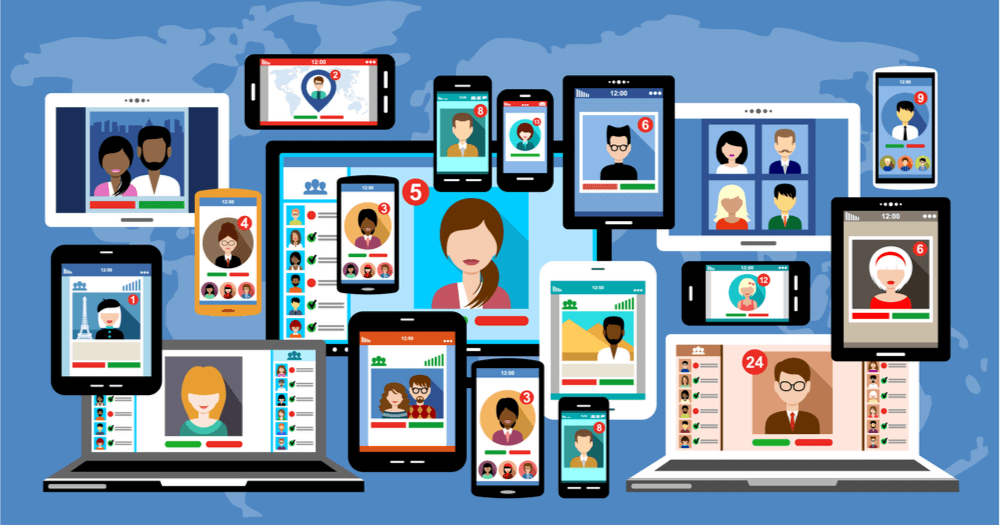 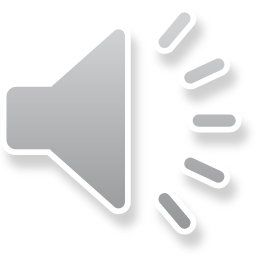 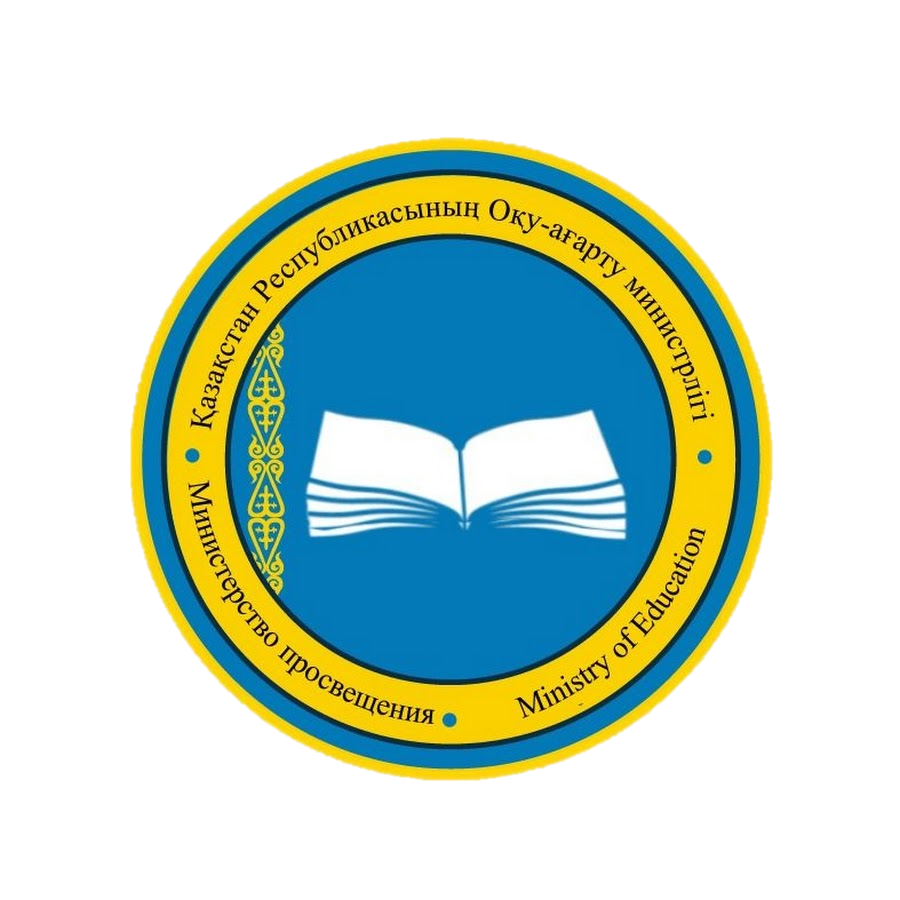 ИНТЕРНЕТ
ВОЗМОЖНОСТИ
РИСКИ
С помощью компьютеров, смартфонов, игровых приложений дети учатся, представляют и расширяют свою среду общения. При правильном использовании Интернет расширяет кругозор и стимулирует творчество.
притеснение и насилие через социальные сети
вред здоровью детей
изменение и деформация психики ребенка
новые установки и модели поведения
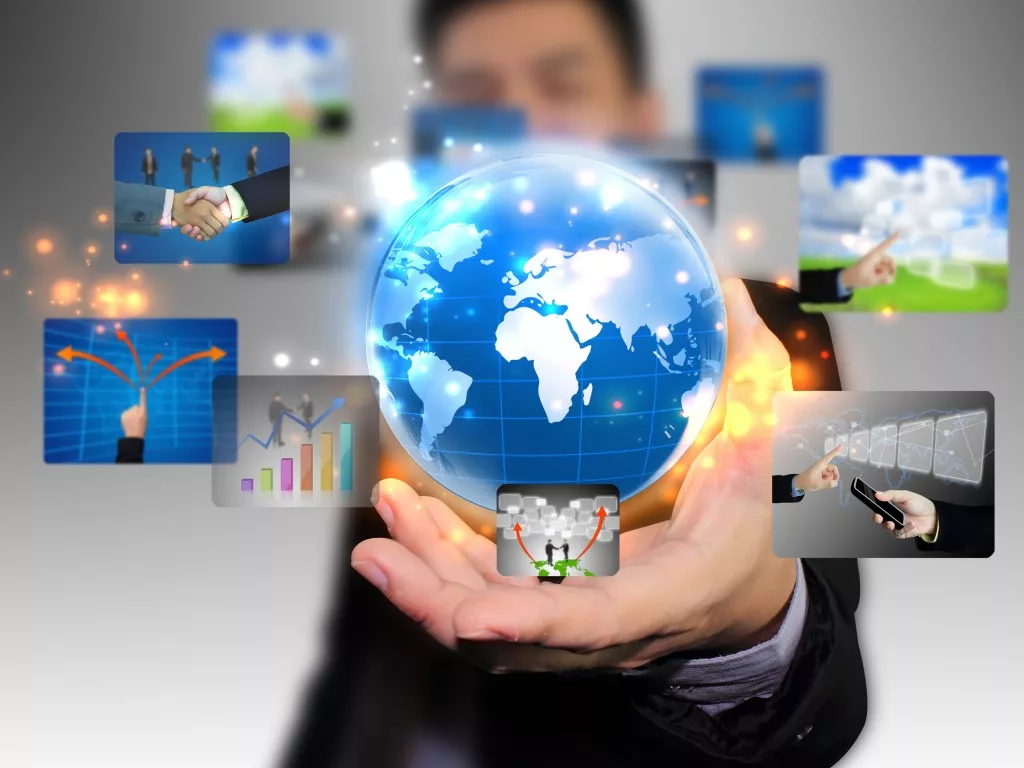 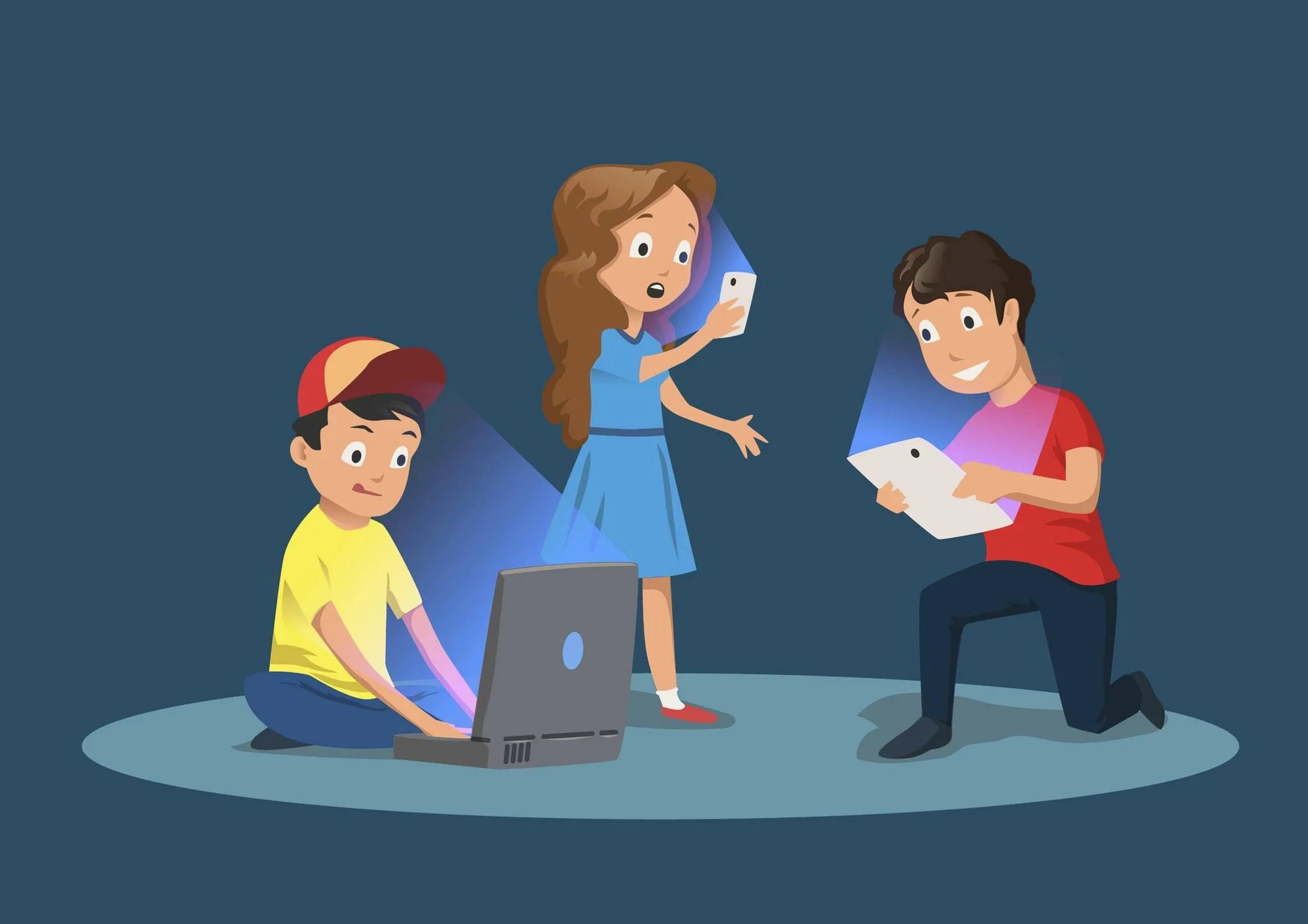 ПРЕСТУПЛЕНИЯ ПРОТИВ ПОЛОВОЙ НЕПРИКОСНОВЕННОСТИ НЕСОВЕРШЕННОЛЕТНИХ
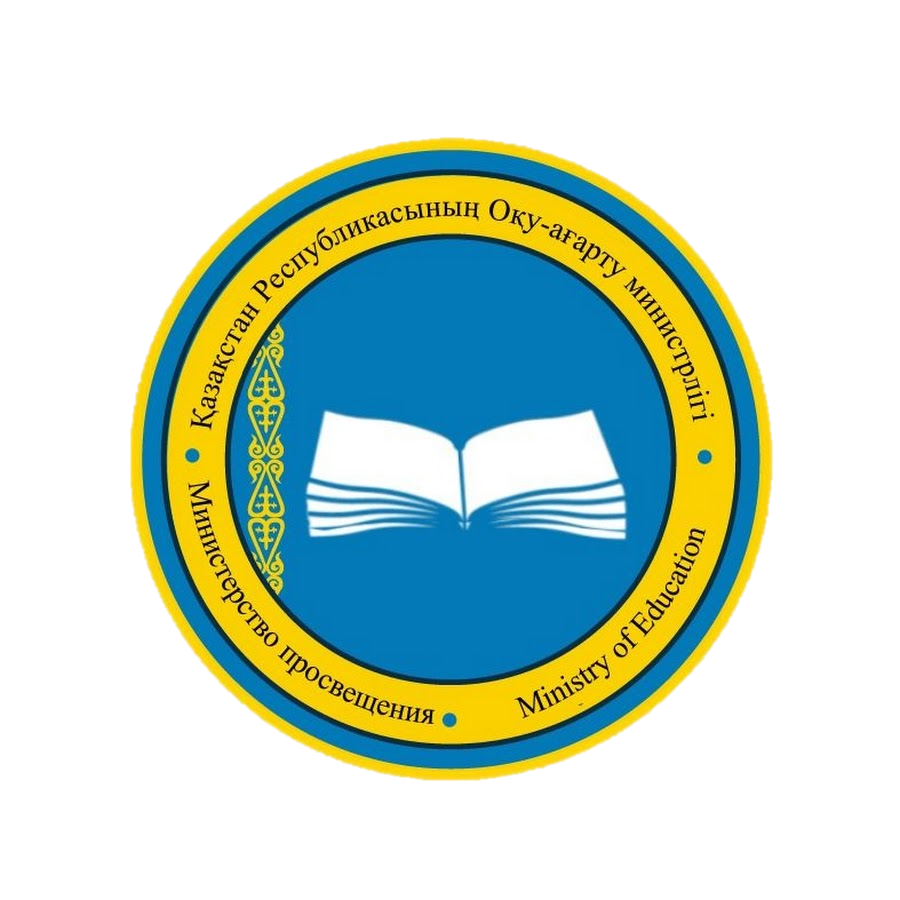 В 2023 ГОДУ ЗАРЕГИСТРИТОВАНО
848
В 2022 ГОДУ
705 (РОСТ 20,3%)
2023
2022
Изнасилования
213
1
152
40,1%
Насильственные действия сексуального характера
215
2
171
25,7%
Половые сношения с лицом, не достигшим 16-летнего возраста
296
3
280
5,7%
Понуждения к половому сношению
8
4
3
166,7%
Развращения малолетних
104
5
93
11,8%
Вовлечения несовершеннолетнего в занятие проституцией
5
6
4
25%
Вовлечения несовершеннолетнего  в изготовление продукции эротического содержания
5
7
2
150%
Изготовления и оборот материалов или предметов с порнографическими изображениями несовершеннолетних
2
8
0
200%
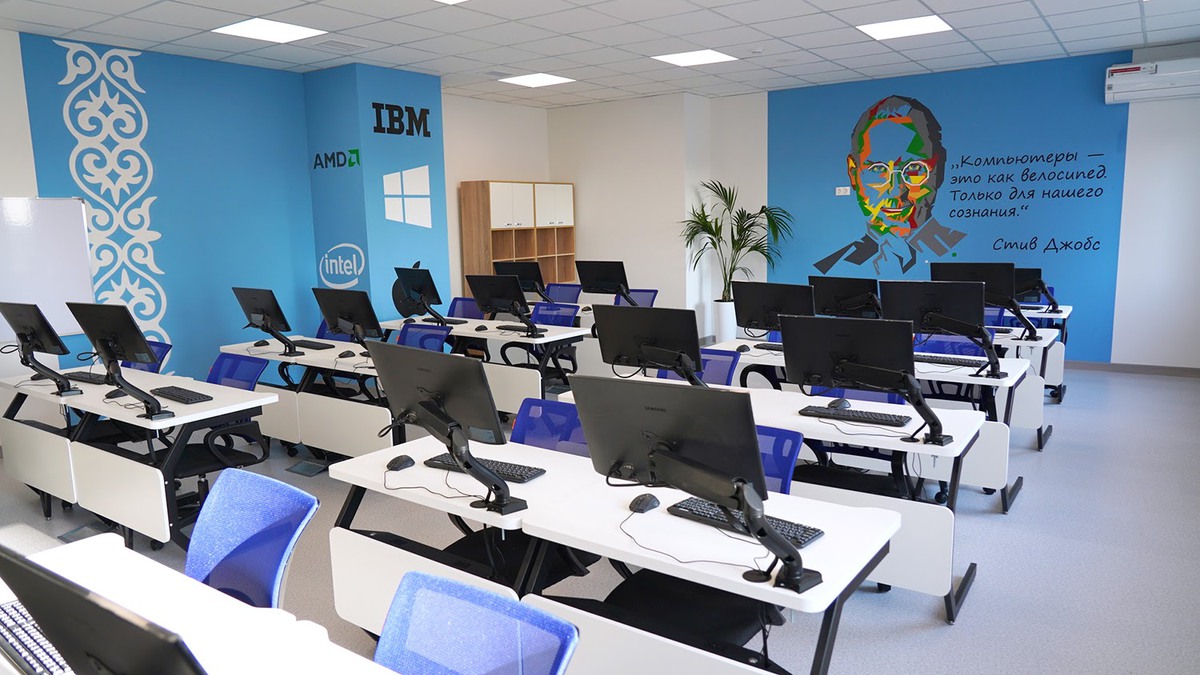 KazKidsOnline
Исследование Kazakhstan Kids Online
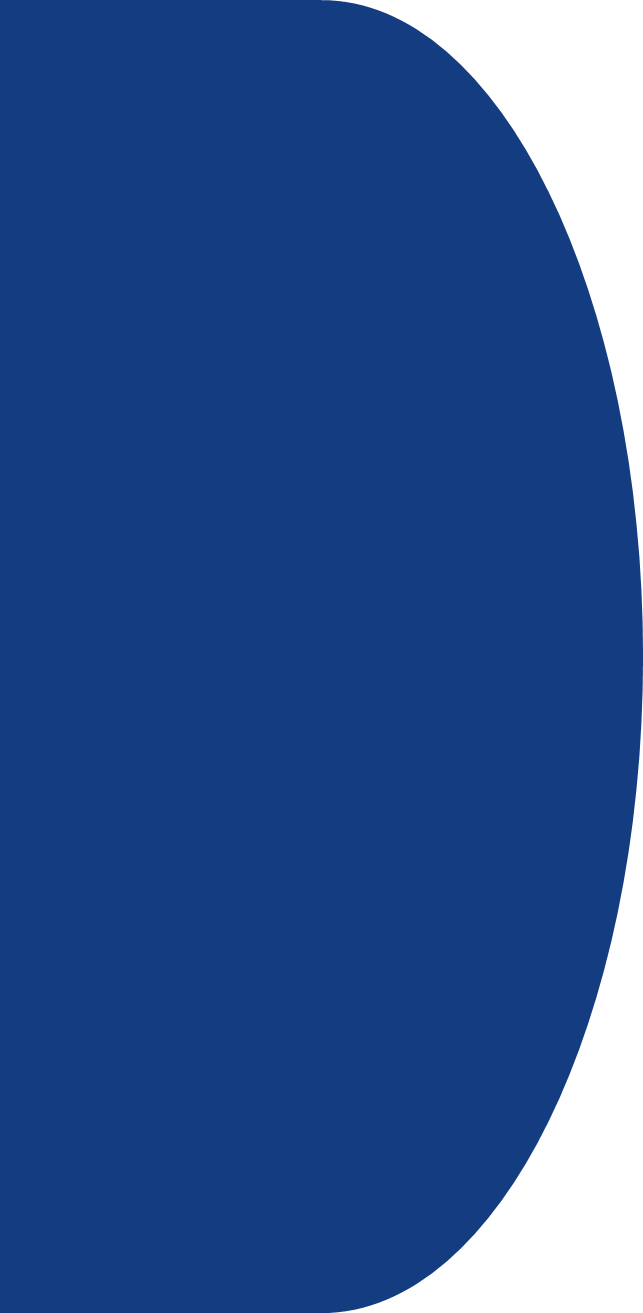 Дети в основном впервые выходят в Интернет в возрасте 
от 5 до 8 лет
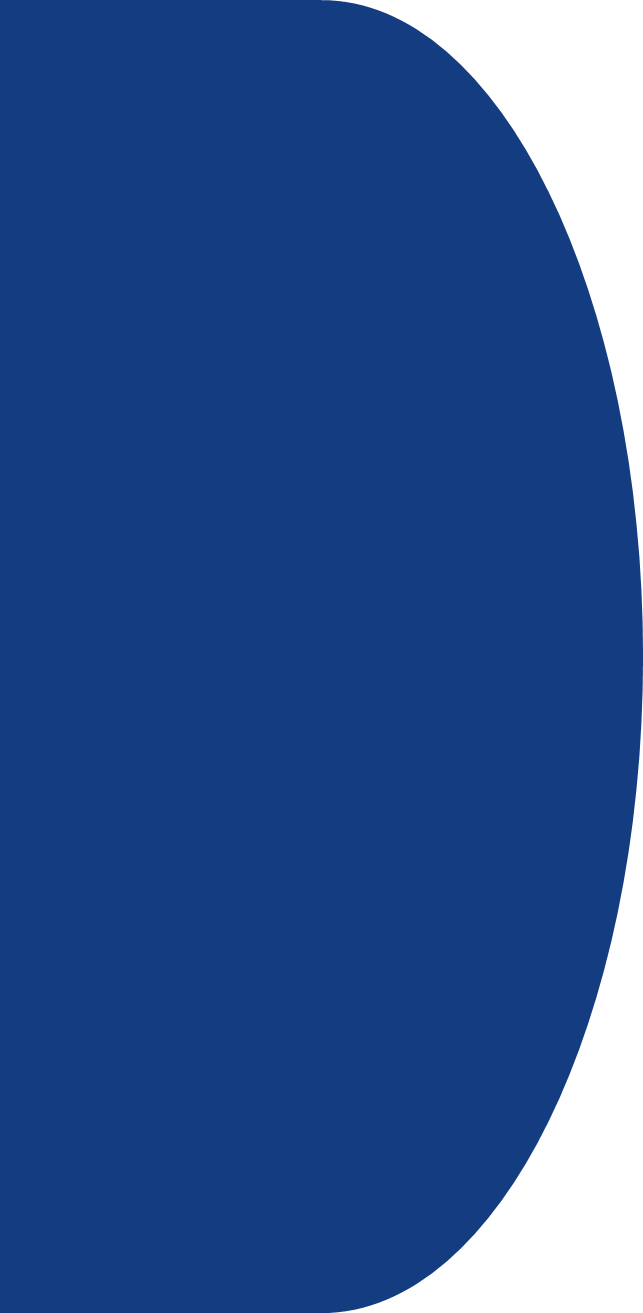 У большинства детей есть свои собственные аккаунты в социальных сетях или игровых сайтах, даже у детей младше 13 лет…
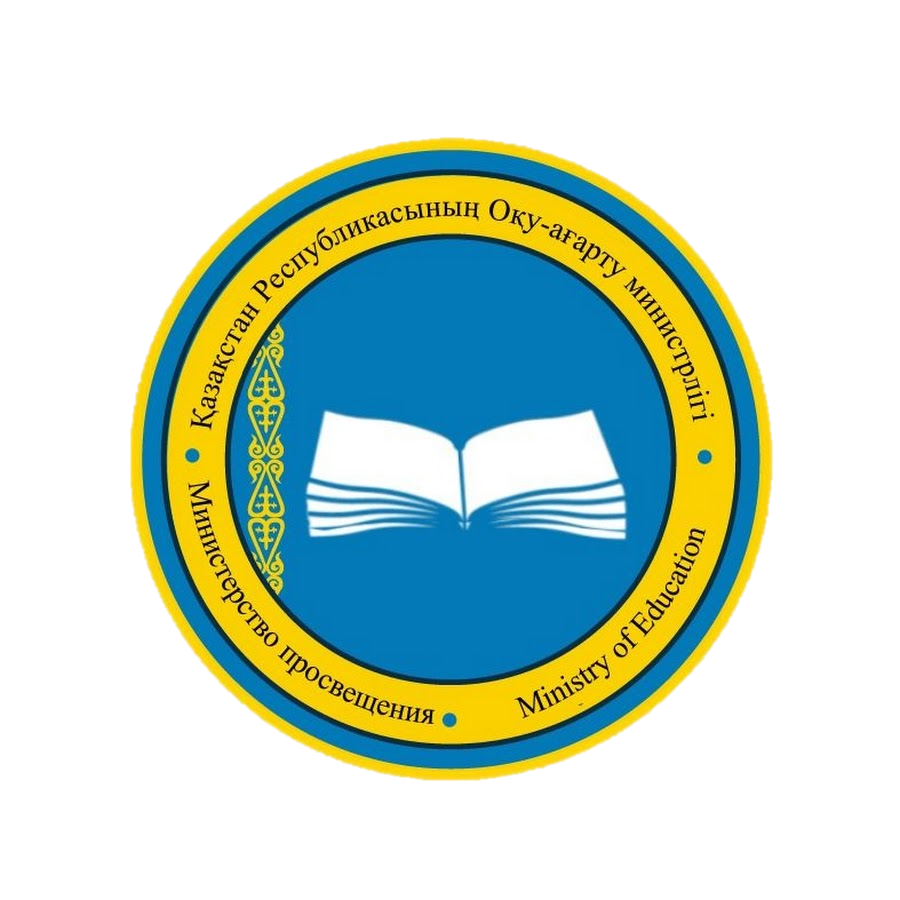 ДЕТСКИЙ ОПЫТ РИСКОВ И ВРЕДА В ИНТЕРНЕТЕ
11,1%
детей когда-либо отправляли свою личную фотографию или видео кому-то, кого они 
не знали лично
4,2% 
детей сообщили, что разговаривали с незнакомцами старше 18 лет
12,4%
за последний год 
лично встретились с кем они впервые познакомились в Интернете
3%  детям  предлагались деньги или подарки в обмен на их сексуальные фотографии или видео. 

2,4%  за последний год предлагали деньги или подарки, чтобы они встретились лично и совершили что-то сексуальное.

1,8% подвергались угрозам или шантажу с целью вступить в сексуальные отношения с кем-то за последний год.
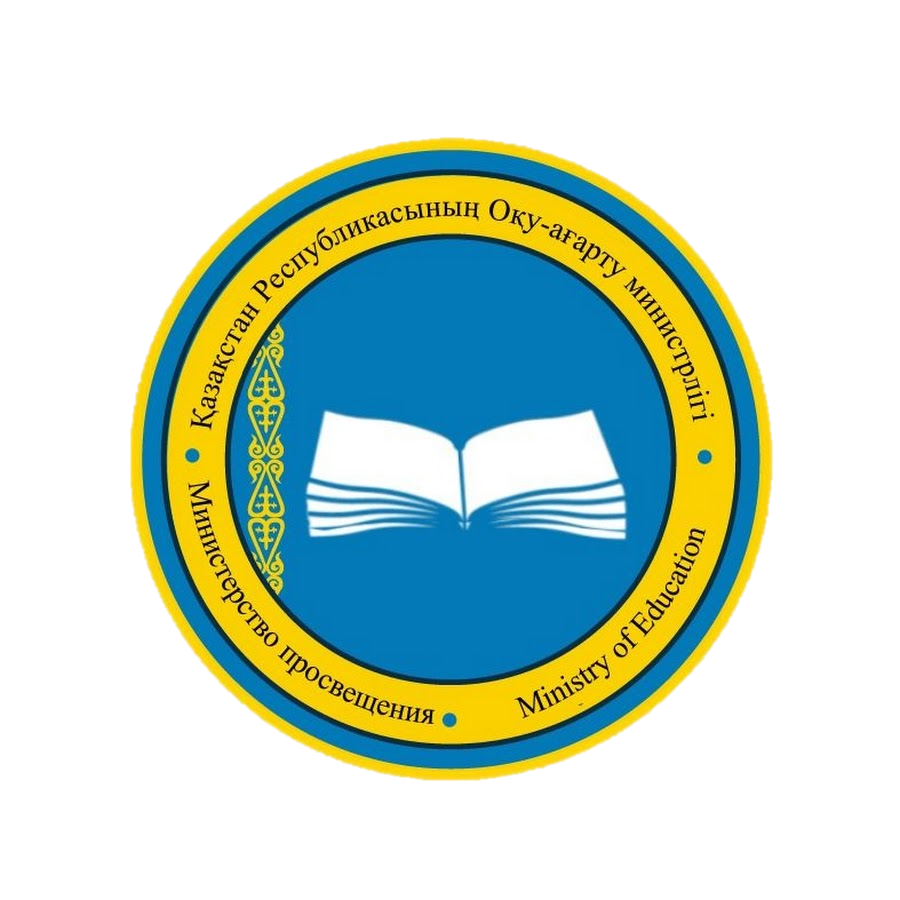 ОПЫТ РИСКОВ КОНФИДЕНЦИАЛЬНОСТИ
8,5% 
детей сказали, что учителя размещали информацию о них в Интернете.
27,1% 
заявили, что их родители или опекуны размещали информацию о них – в виде сообщений, изображений или видео – не спрашивая
13% 
заявили, что просили родителей удалить что-то, что они публиковали о них (ребенке) за последнее время
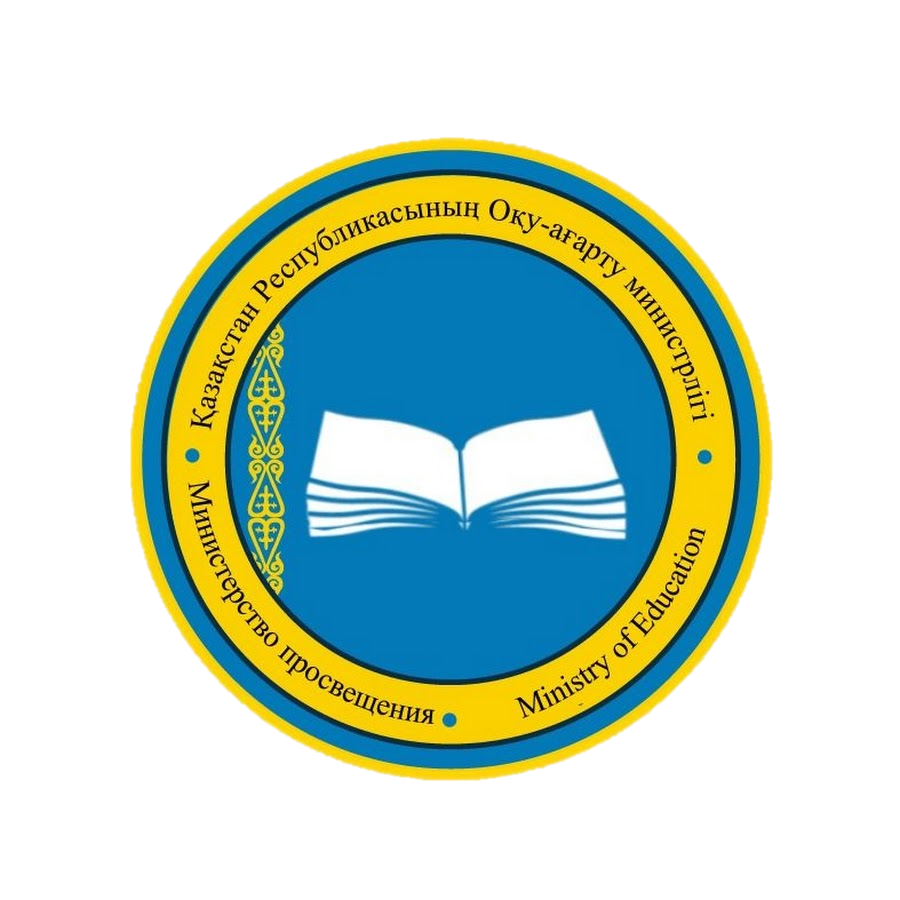 РОДИТЕЛЬСКИЙ КОНТРОЛЬ
Родительский контроль — это названия группы настроек, которые позволяют контролировать родителям, какой контент может видеть ребенок. В сочетании с настройками конфиденциальности они могут помочь защитить своих детей от неприемлемого контента, онлайн-груминга, киберзапугивания и других возможных рисков.
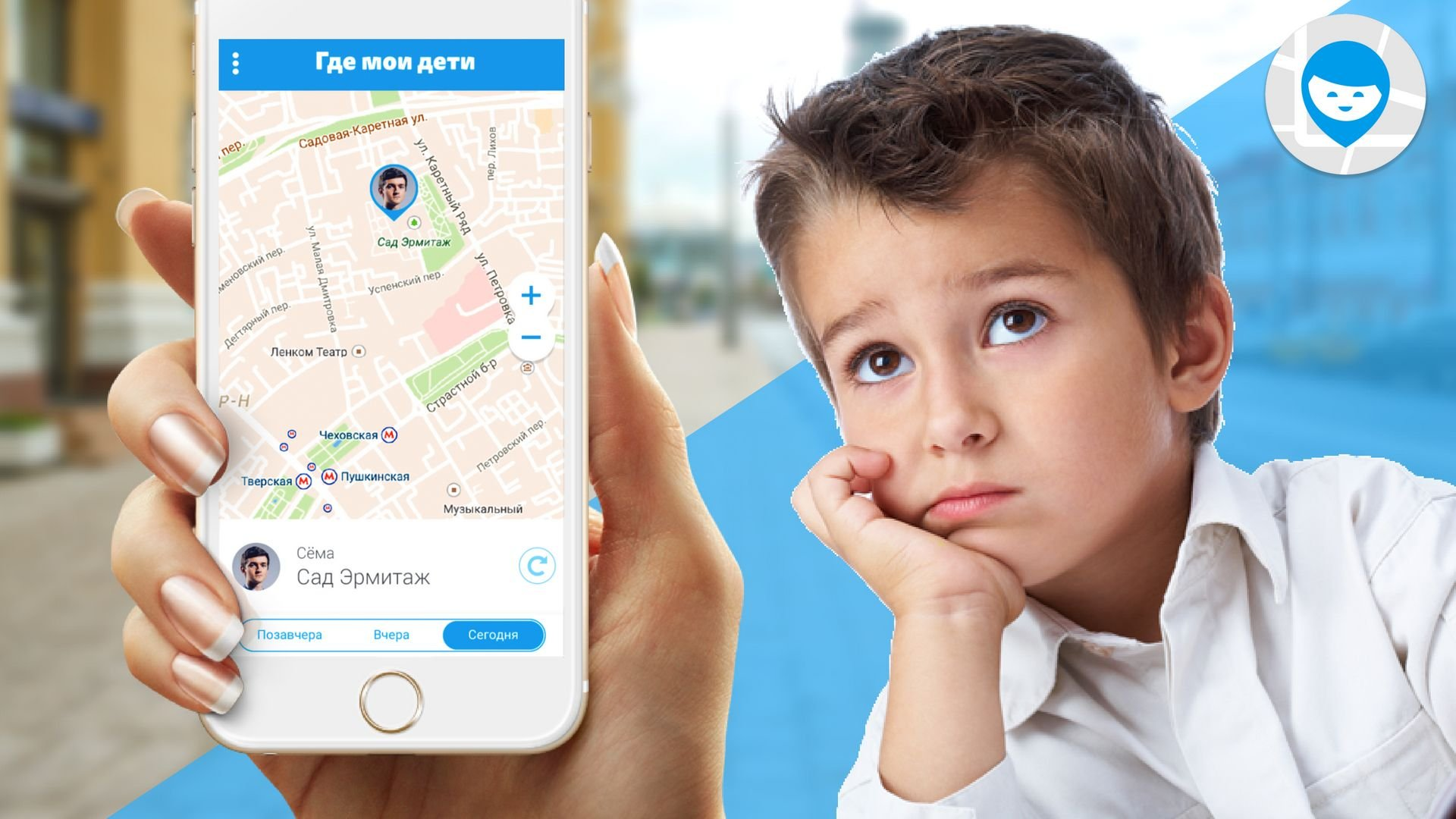 17,6% 
родителей используется «родительский контроль»
9/10
родителей детей 5–15 лет, считают его полезным
65% 
молодых людей в возрасте 11-16 лет выступают за контроль.
15% 
подростков говорят, что родительский контроль следует снимать только по достижении 18-летнего возраста
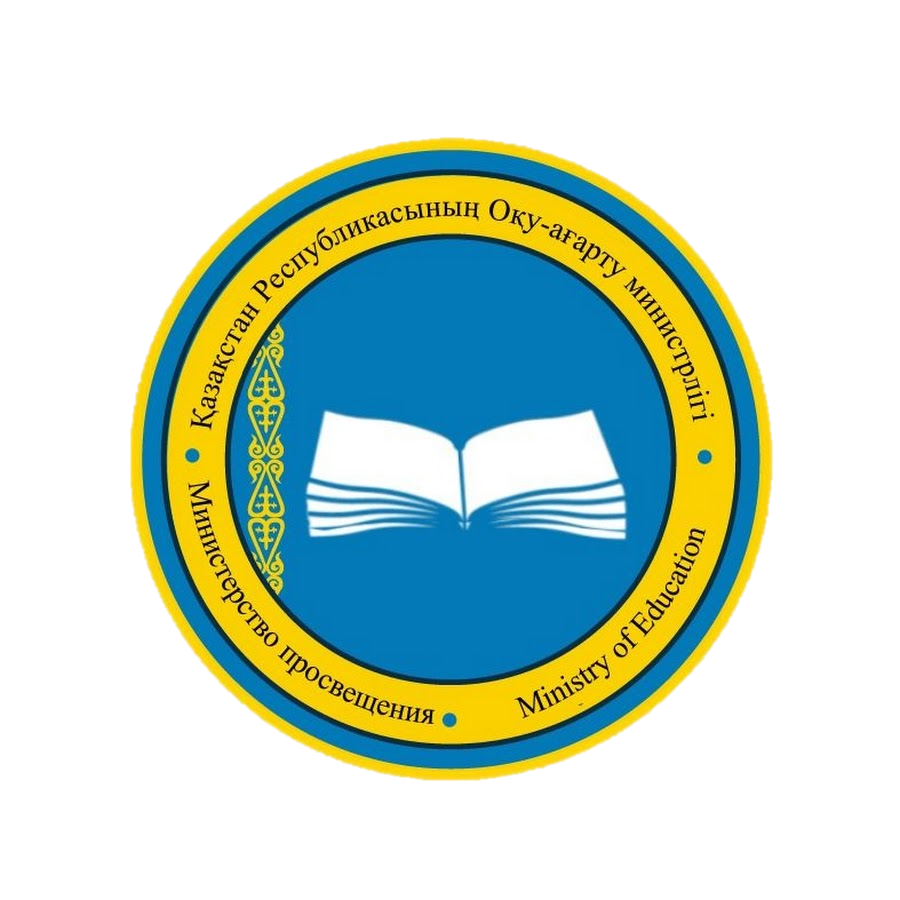 «КИБЕР ТҰМАР» – РОДИТЕЛЬСКИЙ КОНРОЛЬ
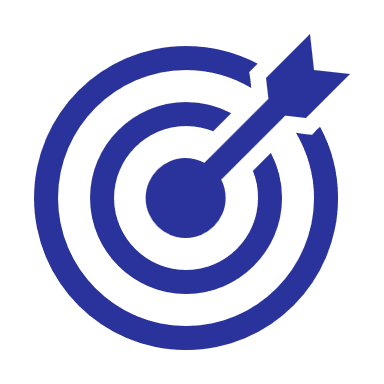 Помочь детям сформировать безопасный пользовательский опыт в интернете и научиться справляться с потенциальными рисками
ЦЕЛЬ
# кибербезопасность
# КиберТұмар
# цифроваяграмотность
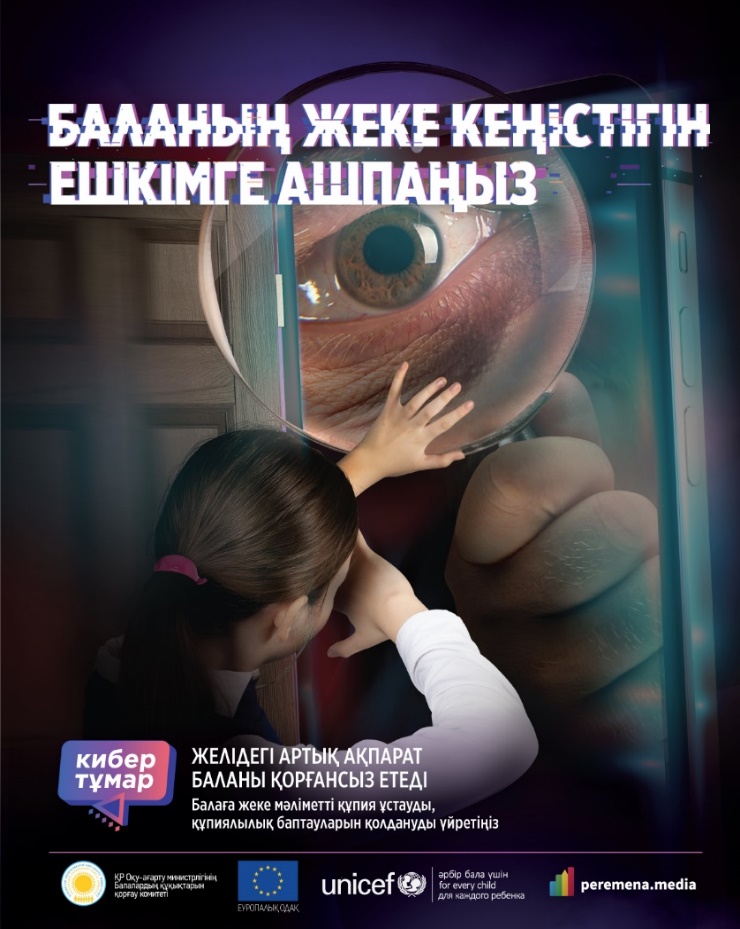 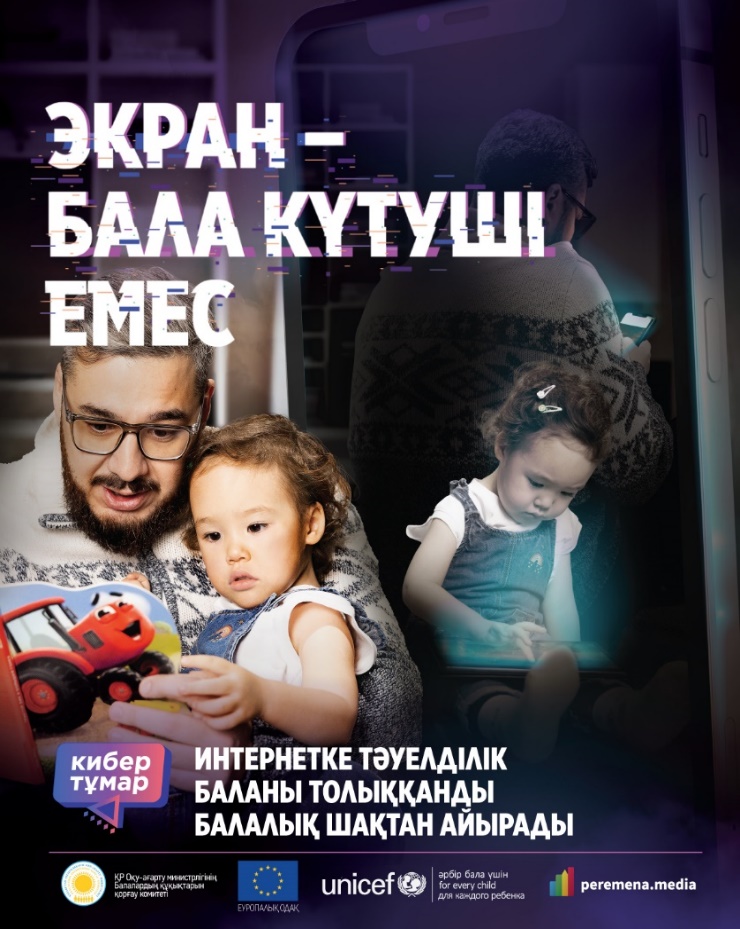 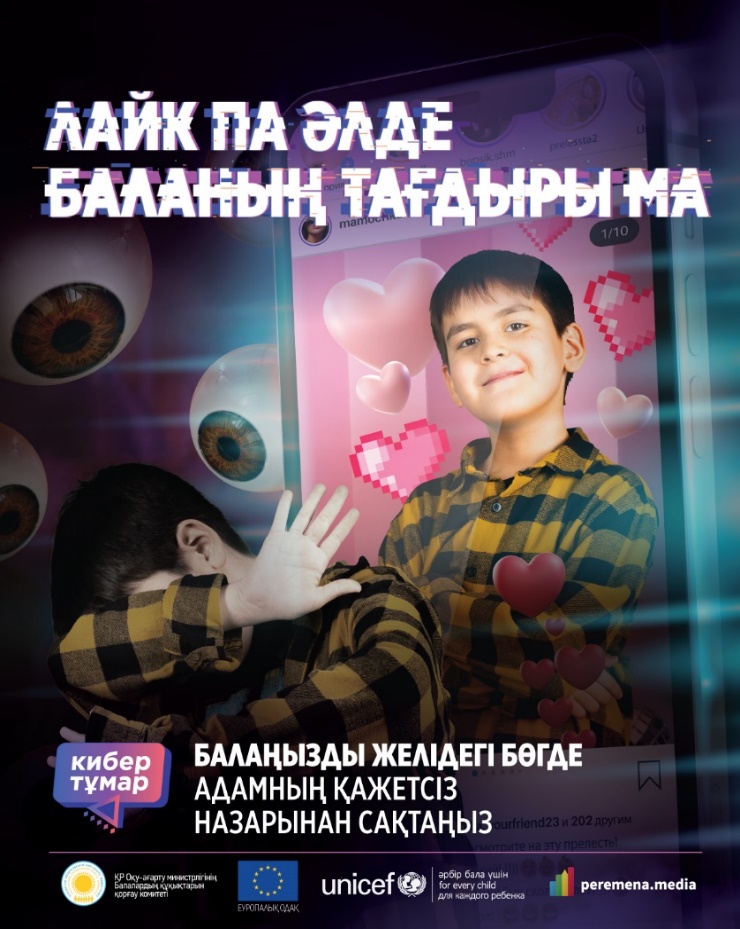 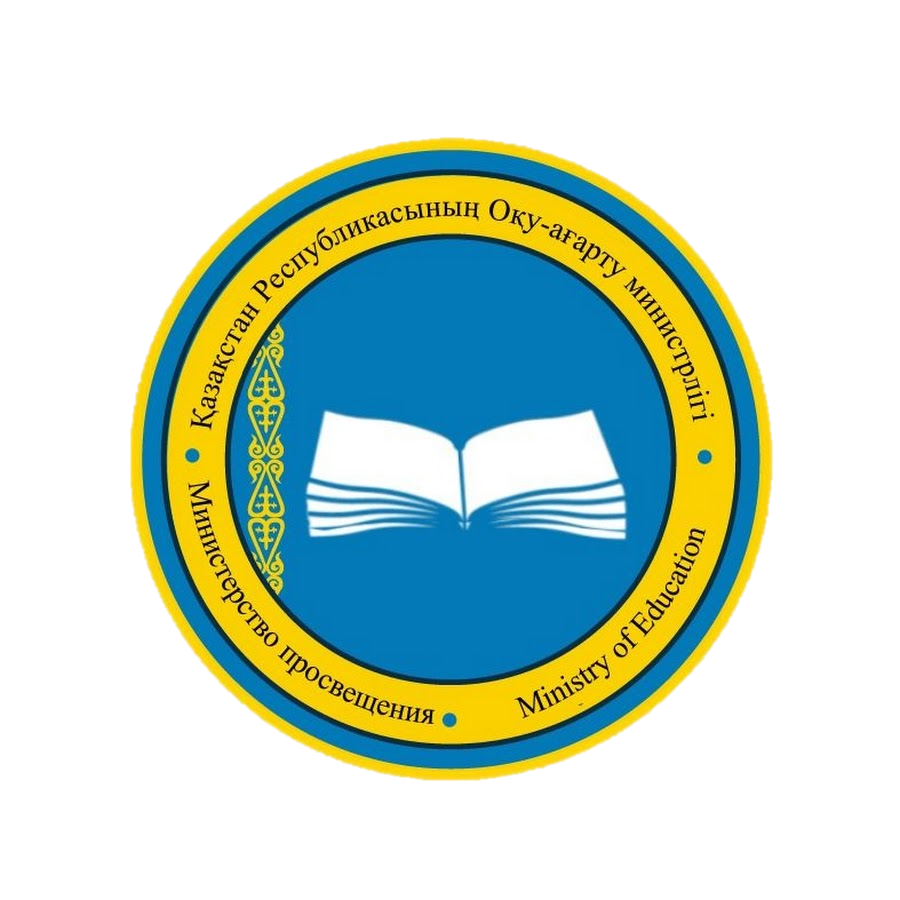 КИБЕРНАДЗОР
МИНИСТЕРСТВОМ УТВЕРЖДЕНА
Дорожная карта по профилактике зависимости детей от азартных и компьютерных игр (лудомании)
Дорожная карта по организации деятельности обеспечения информационной безопасности детей;
КИБЕРНАДЗОР 
информационная система для мониторинга и блокировки негативного контента в интернете, в том числе порнографии, экстремизма и наркопропаганды, чтобы защитить нравственность детей.
Более 60 госслужащих включены в данную работу

По данным администраторов ИС Кибернадзор за 6 месяцев в систему «Кибернадзор» внесено 27 ссылок, из них 89% - Костанайская область